МИНИСТЕРСТВО ОБЩЕГО И ПРОФЕССИОНАЛЬНОГО ОБРАЗОВАНИЯ СВЕРДЛОВСКОЙ ОБЛАСТИ
Государственное бюджетное  образовательное учреждение Свердловской области для детей, нуждающихся в психолого-педагогической и медико-социальной помощи
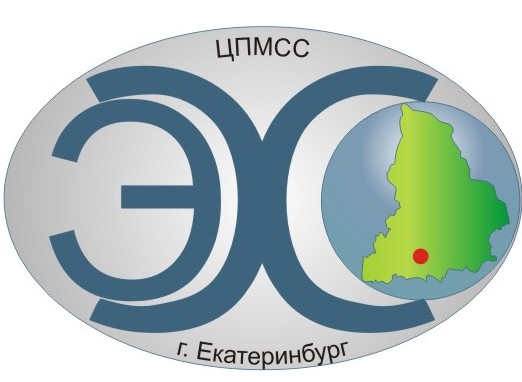 Центр психолого-медико-социального 
сопровождения «Эхо»
Структурно-функциональная модель системы оценки качества деятельности  ГБОУ СО «ЦПМСС «Эхо» (РАЗВИТИЕ СИСТЕМЫ УПРАВЛЕНИЯ КАЧЕСТВОМ ДЕЯТЕЛЬНОСТИ ЦЕНТРА)
В.П.Козлова, 
Зам. директора по научно-методической работе и информационным технологиям
Екатеринбург, 09.10.2015
Одной из задач деятельности Центра психолого-медико-социального сопровождения «Эхо» 
является подготовка условий 
к реализации образовательных программ, ориентированных на индивидуальность ребёнка с нарушенным слухом 
с учётом требований ФГОС
Развитие системы знаний 
о процессе управления 
образовательной организацией позволяет представить фрагмент, 
соответствующий запросу о качестве деятельности ГБОУ СО ЦПМСС «Эхо»
Формирование информационно-коммуникативной компетентности, 
развитие когнитивного 
и творческого потенциала не только неслышащих учащихся, 
но и педагогов, 
требует активного привлечения информационных технологий
СТРУКТУРА СИСТЕМЫ ОЦЕНКИ КАЧЕСТВА ОБУЧЕНИЯ В УСЛОВИЯХ  ГБОУ СО ЦПМСС «Эхо»
ОБУЧЕНИЕ, ОРИЕНТИРОВАННОЕ НА КОМПЕТЕНТНОСТНЫЙ ПОДХОД 
(В УСЛОВИЯХ ПОДСИСТЕМЫ КОРРЕКЦИОННОГО ОБРАЗОВАНИЯ)
ЦЕЛИ
ФОРМЫ
ЗАДАЧИ
ТРЕБОВАНИЯ
МЕТОДЫ
ФУНКЦИИ
СРЕДСТВА
ОСНОВНЫЕ  КРИТЕРИИ КАЧЕСТВА  ЗНАНИЙ (по А.В.Усовой)
ПОЛНОТА
ГЛУБИНА
ОСОЗНАННОСТЬ
СИСТЕМНОСТЬ
ГИБКОСТЬ
ДЕЙСТВЕННОСТЬ
СВЯЗЬ С ЖИЗНЬЮ
ПРОЧНОСТЬ
ПОДЛЕЖИТ  МОНИТОРИНГУ, КОНТРОЛЮ, ОЦЕНКЕ, ВНЕСЕНИЮ В ИБД
АКАДЕМИЧЕСКАЯ УСПЕВАЕМОСТЬ 
ОБУЧАЮЩЕГОСЯ
ЛИЧНОСТНЫЕ ПРИОБРЕТЕНИЯ В ВИДЕ КОММУНИКАТИВНЫХ КМПЕТЕНЦИЙ
МОТИВЫ
УЧЕБНОЙ ДЕЯТЕЛЬНОСТИ
ЛИЧНОСТНЫЕ 
СОЦИАЛЬНЫЕ 
ПРИОБРЕТЕНИЯ
СИСТЕМА ЦЕННОСТЕЙ
ОБУЧАЮЩЕГОСЯ
ПРОФЕССИОНАЛИЗМ
ОБУЧАЮЩИХ
И СПЕЦИАЛИСТОВ
УСЛОВИЯ И
РЕАЛИЗАЦИЯ ППМС-СОПРОВОЖДЕНИЯ
АНАЛИЗ. ПРОГНОЗ. КОРРЕКТИРОВКА «ПО ТРЕБОВАНИЮ»
ПРИНЯТИЕ УПРАВЛЕНЧЕСКОГО РЕШЕНИЯ
ПОДАЧА УПРАВЛЯЮЩЕГО ВОЗДЕЙСТВИЯ
1. Факторы, влияющие на организацию деятельности в предметной области

 Нормативно-правовая база – федеральные \ муниципальные  законы, подзаконные акты; локальные акты образовательной организации.
 Экономические факторы – в т.ч. консолидированный бюджет организации.
 Социальные факторы – рассматриваются как средство ориентировки пользователя в рамках системы.
 Политические факторы – политика в области качества, утвержденная руководством образовательной организации(ОО).
2. Субъекты образовательного процесса

 Обучающиеся, сопровождаемые

 Педагоги, специалисты  

 Администрация образовательной организации (учреждения)

 Муниципальные органы управления

 Федеральные органы управления
3. Условия функционирования образовательной организации
 

 Востребованность

 Управляемость

 Мобильность

Ресурсоёмкость
НЕОБХОДИМОСТЬ
СООТВЕТСТВОВАТЬ
СОВРЕМЕННЫМ
ТРЕБОВАНИЯМ 
ОБЩЕСТВА
4. Технологии

 Начальное  образование – в соответствии с Законом об образовании и требованиями ФГОС.
 Основное общее образование – учебная про-грамма, соответствующая требованиям ФГОС.
Среднее (полное) общее образование - учебная программа, соответствующая требованиям ФГОС.
 Дополнительное образование - в соответствии с ФЗ «Об образовании в Российской Федерации» (от 29.12.2012 № 273-ФЗ).
Технологии (продолжение)
 Дистанционные формы обучения - в соответствии с ФЗ «Об образовании в Российской Федерации» (от 29.12.2012 № 273-ФЗ)
Областная центральная психолого-медико-педагогическая комиссия (ОЦПМПК) - в соответствии с ФЗ «Об образовании в Российской Федерации» (от 29.12.2012 № 273-ФЗ)
 Сопровождение (все виды и формы, в т.ч. – дистанционные)
5. Научно-практическое обеспечение 

 Инновации

 Исследования

 Информатизация

 Доказательные результаты
ПРОЕКТЫ
ПРОГРАММЫ
НАУЧНО-МЕТОДИЧЕСКАЯ РАБОТА
6. Качество деятельности

 Систематизированная информация
 
 Критерии оценки
 
 Выявляемые помехи

 Желаемое состояние

 Фактическое состояние

 Экспертиза.
ВУК (внутриучре-жденческий контроль)

СОКД (система 
оценки
качества
деятельности
7. Развитие организации

 Статистика

 Анализ – в т.ч. SWOT

 Ожидаемые результаты

 Моделирование
КОНЦЕПЦИЯ
РАЗВИТИЯ

МОНИТОРИНГ

ПРОГНОЗИРО-ВАНИЕ
Прогнозирование :

– предпрогнозная  ориентация, 
– построение базовой прогнозной модели объекта, 
 – поисковое  и нормативное прогнозирование, 
 – верификация и корректировка прогнозов, 
– разработка рекомендаций для планирования, проектирования 
и программирования.
Предложенный фрагмент представляет иерархическую модель, релевантную запросу типа 
- факторы
- переменные  (субъекты)
- фокус (условия)
- критерии (технологии)
- акторы (научно-практическое  обеспечение)
-цели акторов (качество)
-альтернативы   (развитие) 
позволяет определить критериальную область оценки качества деятельности 
по заявленной проблеме
Х1	Факторы
Экономические факторы
Социальные факторы
Нормативно-правовая база
Политические факторы
Х2	Субъекты
Педагоги,специ-алисты, родители
Администрацияучреждения
Федеральные власти
Обучающиеся, сопровождаемые
воспитанники
Муниципальные власти
Х3	Условия
Управляемость
Востребованность
Ресурсоёмкость
Х4	Технологии
Начальное образование
ОЦПМП-комиссия
Сопровождение (все виды)
Общее образование
Дистанционные
формы обучения
Х5	Научно-практическое обоснование
Инновации
Информатизация
Доказательные результаты
Х6	Качество
Систематизированная
информация
Критерии
 оценки
Выявляемые
помехи
Желаемое состояние
Фактическое состояние
Х7	Развитие
Анализ
Статистика
Прогноз
Моделирование
Ожидаемое развитие
Фрагмент системы знаний, соответствующий запросу о качестве деятельности
ГБОУ СО ЦППМС «ЭХО»  для детей с нарушенным слухом
Мобильность
Дополнительное
образование
Исследования
Экспертиза
Обобщенные показатели качества образования в Центре, 
подлежащие управлению и оценке, образуют три группы:
 
Характеристики образовательного 
процесса 
2) Ресурсное обеспечение
3) Результаты образовательного процесса
ИНФОРМАЦИОННОЕ ОБЕСПЕЧЕНИЕ ПЕДАГОГИЧЕСКОГО ПРОЦЕССА
формирует систему  
технической,   информационной ,  программной   поддержки   научно – методи-                                                          ческой и профильной деятельности  образовательного учреждения
способствует организации 
информационных потоков и пространства, 
мотивирует 
        сбор,  сортировку  и обработку информации
Создание автоматизированной информационной системы  «ЕСНO» ведётся в содружестве  с кафедрой ВТ ФТФ УГТУ-УПИ
Все три группы показателей полностью отражены в рабочих документах 

Анализ этой информации представляет интерес 
для администрации учреждения, 
как ресурс управления 
и анализируется по полугодиям
БЛАГОДАРЮ  
ЗА  СОВМЕСТНУЮ  РАБОТУ

www.центрэхо.рф